How to Get Clients to Take Action Now
Language and Emotions: Behavioral-Finance Vulnerabilities
Loss aversion makes investors highly sensitive to negative information
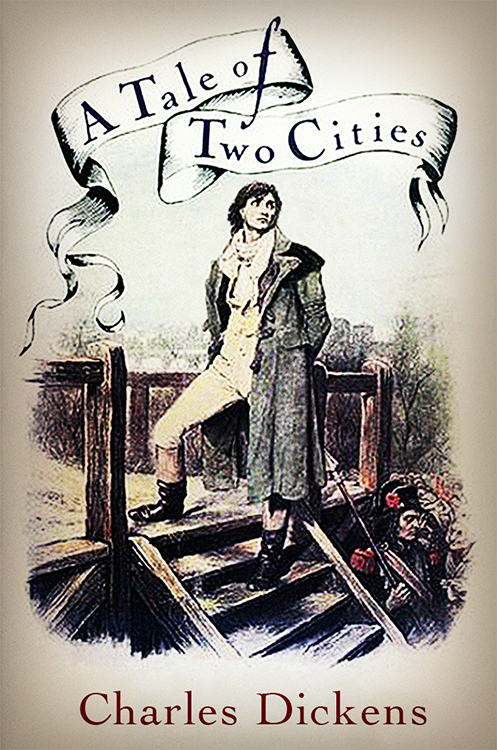 It was the best of times 
It was the worst of times
It was the spring of hope
It was the winter of despair
[Speaker Notes: For all human beings the dynamics of language, thoughts and emotions are deeply connected. Research has revealed a variety of surprising and unexpected ways that the human mind is hard-wired to perceive and react to information. These automatic thinking mechanisms are called “heuristics. "The study of how our natural heuristics influence the way we make financial decisions is the focus of the discipline of Behavioral Finance.  The understanding of heuristics spans the use of language, the origin of thoughts and motivation and the role of emotions in human decision-making.
An example of one of most important heuristics for financial advisors is presented here in these few lines of prose. The first few lines of Charles Dickens’ famous novel “A Tale of Two Cities” provides a simple example of how the human mind automatically alters the information it receives according to built-in patterns. The lines are intended to present the emotional tension of the times in which the novel is set – the good and bad experiences of everyday life.
The reader is forced to receive and interpret the words on the page, and this is where one of the peculiarities of human nature kicks in.  Human beings tend to experience the pain of losses significantly more than the equal pleasure of gains.  This heuristic is called “loss aversion” which has revealed that most of us require more than twice the up-side of an investment for the positive  feeling to equal the negative feeling experienced when we lose money.
In fact, loss aversion colors all of our experiences of the world:  we react to “worst of times” much more strongly than “best of times”.  Imagine being told in advance that there will be some very good times AND some very bad times on your next vacation – how would you feel as you anticipated the trip?  This tendency has significant implications for our work with existing and prospective clients.]
What Investors Hear May Not Be What Is Meant
Behavioral economics has begun to understand these common patterns
“Despite the risks, global growth has been solid, though the patterns are uneven. In the US, a housing recovery and manufacturing rebound have been bolstering growth while European economies have continued to struggle. Japan has unveiled policies to revive its economy and China’s growth should remain strong—but with less upside potential.
We expect the long-run return for stocks to bebelow average but still reasonable. Government bonds are expensive and their expected returns well below average but we don’t believe there’s a bubble.
Most important for allocation decisions, the expected equity risk premium—the difference between the return of equities and risk-free assets—is well above average. This is somewhat overshadowed by macro uncertainty, though expected volatility is below average.”
risks
patterns are uneven
continued to struggle
less upside potential
below average
bonds are expensive
below average
equity risk
macro uncertainty
volatility
below average
[Speaker Notes: We’ve taken several paragraphs from AB's Spring 2013 Capital Markets Outlook.  Here the writer is intentionally balancing optimism with concerns about various areas of the markets.  The intention is to create a thoughtful, balanced perception about the markets, and the language has been carefully crafted to provide key insights into various opportunities and challenges that investors must navigate. 
With the loss aversion heuristic in mind, it becomes clear why investors so often become negatively affected by news reports and market commentary. Unless all the news is positive, the investor is exposed to one or more issues of concern. These tend to get magnified and focused upon more than the positive ideas that are offered to balance the negatives.  As a result, in spite of every attempt to provide useful information to help with decision making, client emotions can get activated and the message shifted toward the negative.]
The Problem: Built-In Vulnerabilities
Behavioral-finance vulnerabilities are everywhere but very difficult to observe
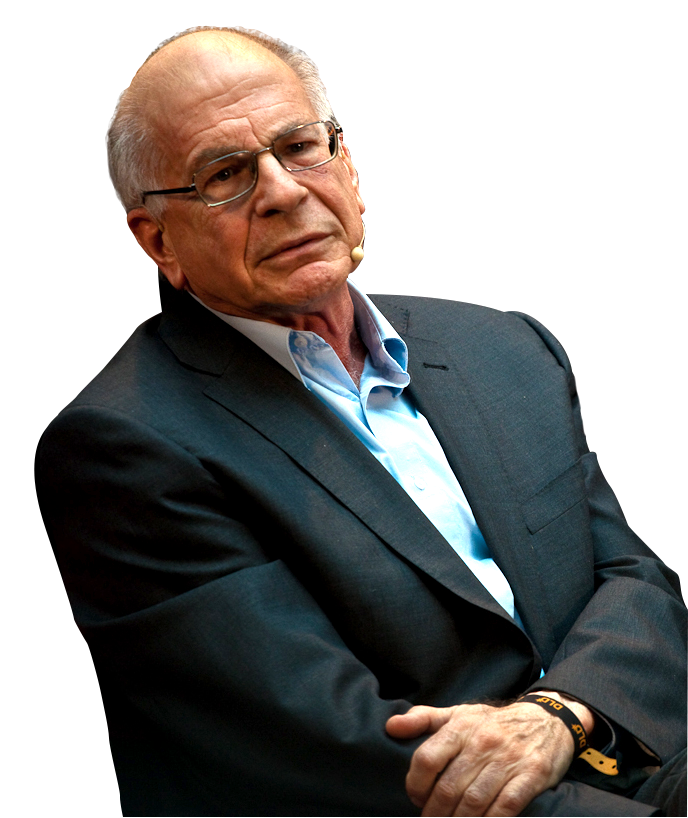 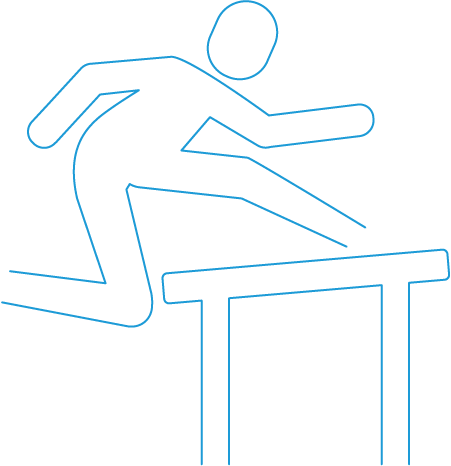 The technical definition of heuristic is a simple procedure that helps find adequate, though often imperfect, answers to difficult questions.…
[The appeal of using a heuristic is that you] will not be stumped, you will not have to work very hard, and you may not even notice that you did not answer the question you were asked.
Dr. Daniel Kahneman
Source: Daniel Kahneman, Thinking, Fast and Slow (2011): 98‒99, and Wikimedia Commons (January 27, 2009)
Heuristics Started Out as Survival Tools
For our ancestors, survival meant reacting quickly to threats
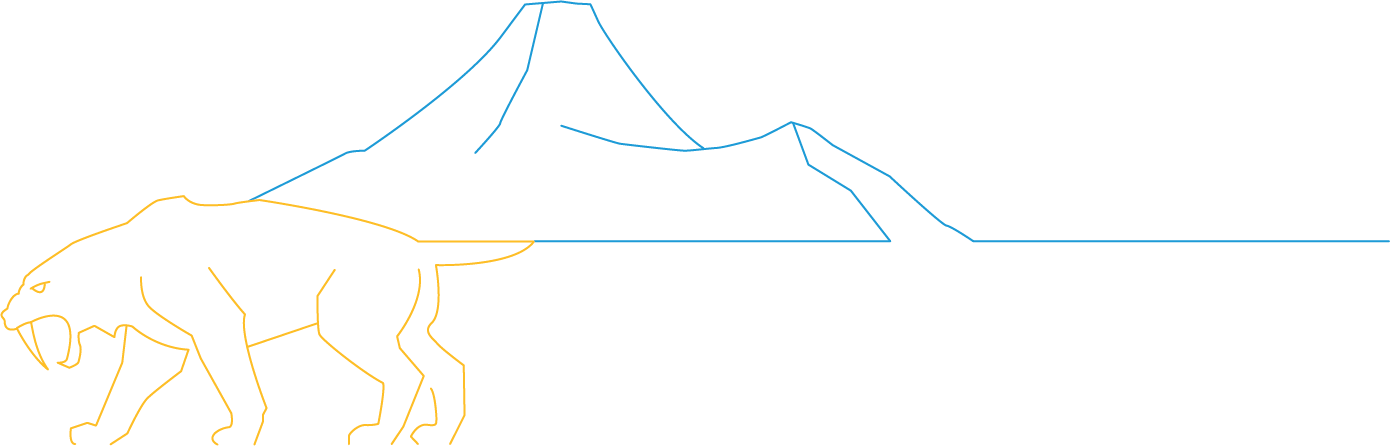 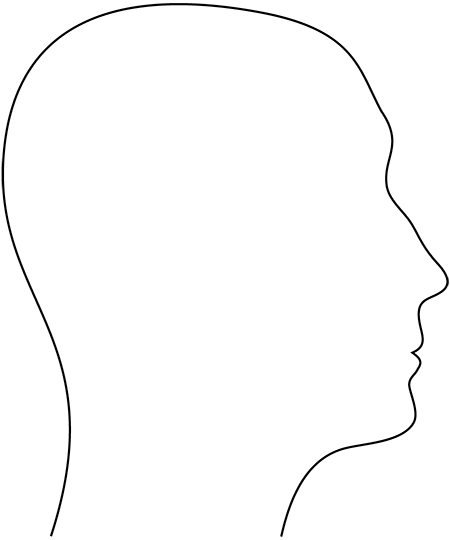 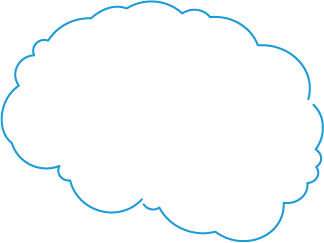 [Speaker Notes: These short-cuts originally worked very well!  They evolved over millions of year in order for primitive human beings  to survive and prosper.  Because there was danger all around us back then,  the human nervous system developed a set of short-cuts to deal with processing information and managing decisions in challenging situations.  These shortcuts are still appealing, since they have worked “well–enough” to help us cope with decisions in a huge variety of contexts.  Over time they became the built-in patterns of decision-making that now get activated automatically.  Unfortunately, while they work well enough in many situations, they typically work very poorly when applied to investment decisions because they were never designed to do that.
This is because for thousands of years primitive human beings lived in very stable ecologies that were very different from modern civilization.  In pre-historic times by the age of 14 a man or woman knew everything needed to survive. During those times a person might not move more than a few dozen miles from where he or she was born during their entire life.  As a result, a thinking-pattern that helped one human survive in one situation would likely work just as well in another, similar situation.
Importantly, while the larger ecology was stable, within that ecology were serious threats and very real dangers. As a result, the human brain evolved a set of mental shortcuts that got triggered automatically in the presence of danger.  And, another set of shortcuts was developed that help us decide very quickly what to do when something represented a danger.  These heuristics operated automatically to help us react effectively to dangers in the environment.]
Heuristics Started Out as Survival Tools
Over time, our civilization advanced and the old threats became fewer
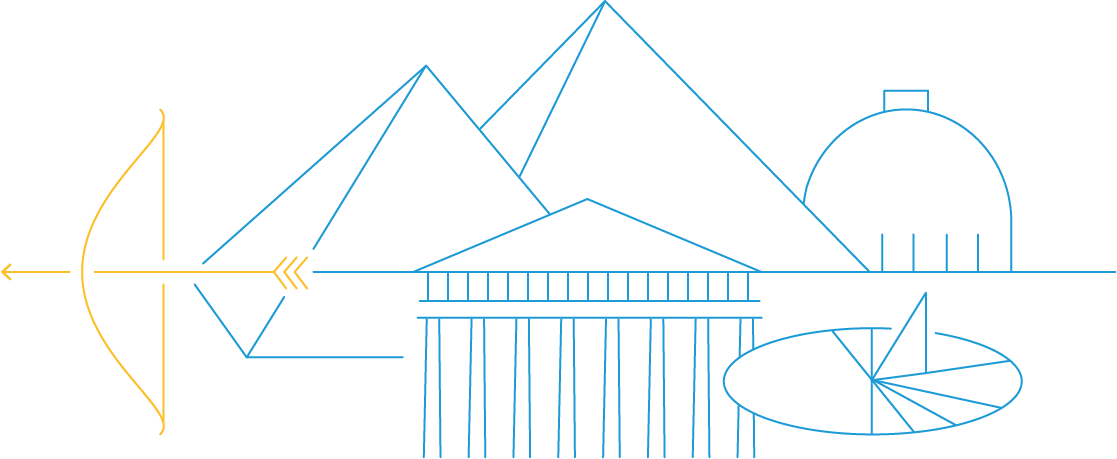 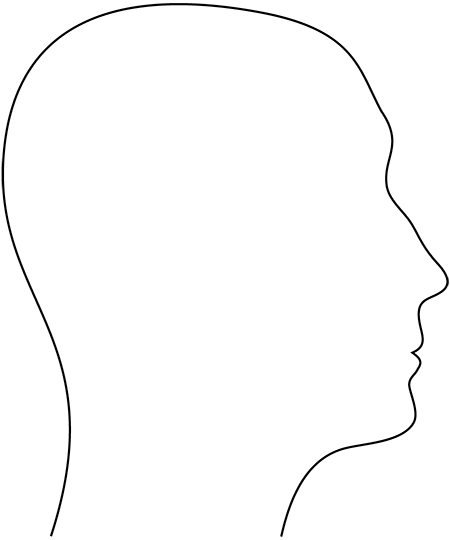 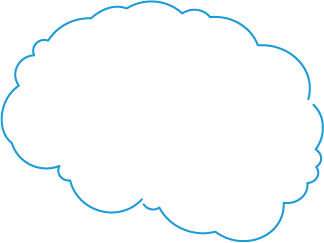 [Speaker Notes: Inevitably, time marched on over thousands of years.  Human beings developed civilization and tamed many of the dangers that used to challenge our survival.  Importantly, the development of civilization happened very rapidly – far too rapidly for our central nervous system to out-grow our dependency on heuristics.]
Heuristics Started Out as Survival Tools
While the environment has changed, our brain still works the same way
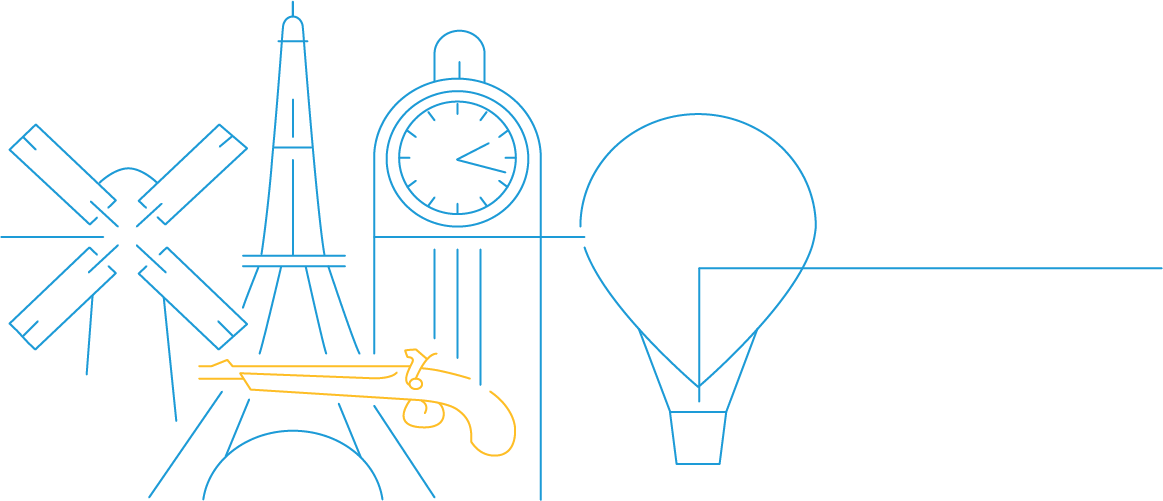 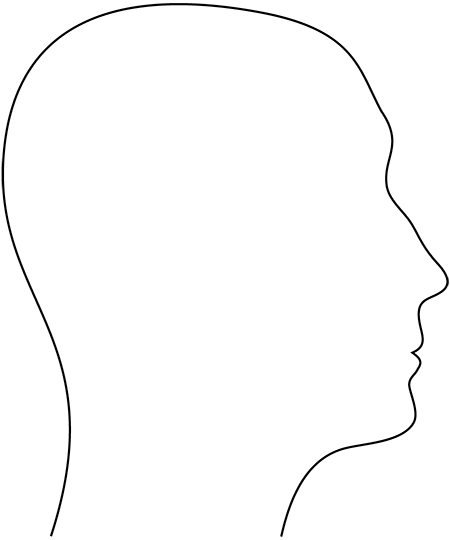 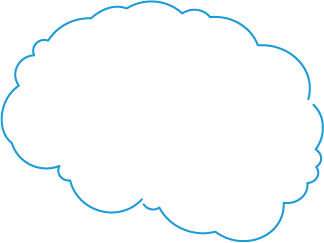 [Speaker Notes: And although we no longer live in pre-historic times we still rely on many of the “mental shortcuts” that developed way back then. We’ve developed a modern civilization which has meant that the old threats and dangers have – for the most part – disappeared.  In their place are new threats and dangers that look nothing like what we used to have to cope with.
Two observations are important here:  first, the new dangers are very different from the old survival threats.  And second, our brain and central nervous system hasn’t changed in 50,000 years.

As a result, we all tend to react to modern situations in the same way we reacted to sabre-tooth tigers and giant crocodiles.  Daniel Kahneman’s great contribution was to help us see how, specifically, we react in those ways.]
Heuristics Started Out as Survival Tools
Old survival tools are activated when coping with the modern world
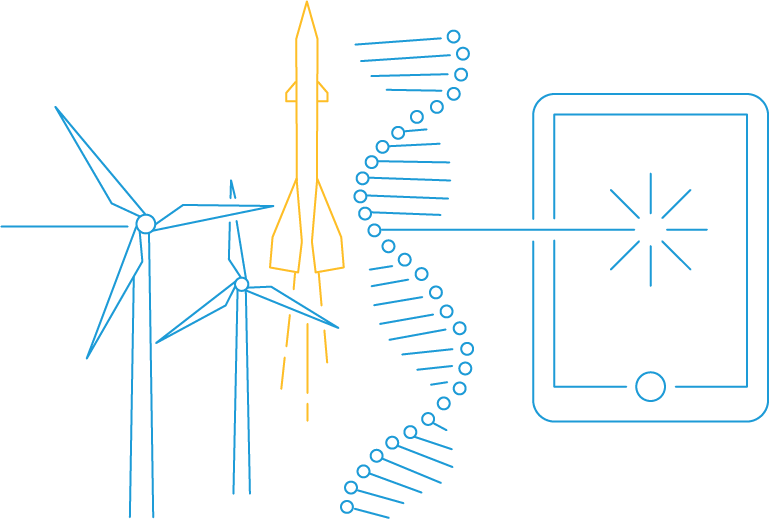 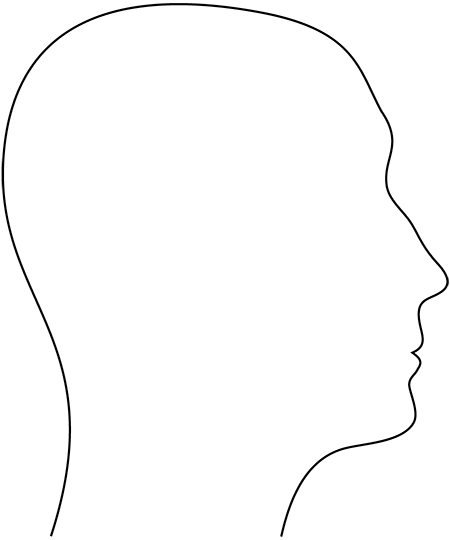 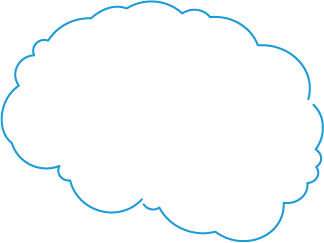 [Speaker Notes: This “old brain in a new situation” has significant implications for Financial Advisors working with clients. We are hard-wired to react to changes in the environment with built-in mental shortcuts that cause us – all of us – to behave ineffectively but in ways that are actually predictable.  
Dan Ariely sums this up in the title of his book about Heuristics: we are Predictably Irrational in many situations and contexts (see Dr. Daniel Ariely, Predictably Irrational, Harper Collins, 2008).
This is because we live in a modern world operating with pre-historic brains and nervous systems. When things change abruptly in this world – as they do with greater frequency each year – our brains reacts like they did 50,000 years ago.  
When a leading economic indicator drops, it “feels like” the howl of a wolf in the distance.  An asset manager unexpectedly leaving his firm feels like the snarl of a saber-toothed tiger at night. A few basis-points drop in a bond fund’s valuation looks like the movement of a crocodile on the edge of the river-bank.
The problem is not so much that changes stimulate a reaction. In many cases we should react to changes in our environment. The real problem is the way we react;  our brains automatically respond to changes we experience today the way they did 50,000 years ago, using mental shortcuts that don’t “fit” the current situation.]
Understanding Modern Human Behavior
The brain does not distinguish between modern events and ancient threats
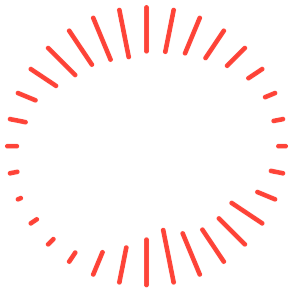 Our brain is constantly bombarded with sensory information
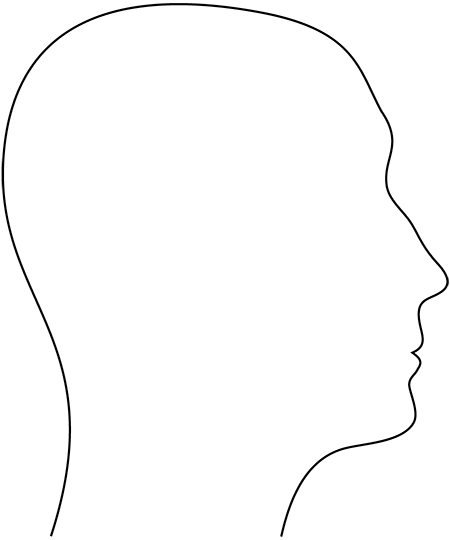 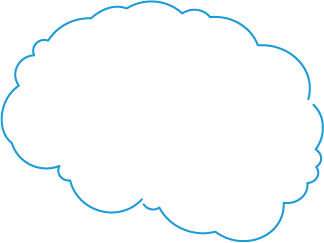 FEAR
External stressors activate primitive triggers that get the body ready for action: the “fight-or-flight” mechanism
Source: Natalie Angier, The Canon: A Whirligig Tour of the Beautiful Basics of Science (2007)
[Speaker Notes: The biological human being evolved in an environment full of attractive stimulus.

There was food to be found, other resources to be gathered and needs to be met through the various resources in the environment and so the human brain evolved with the ability to perceive these resources through the various senses, perceive and understand them and then decide based on motivations and emotions what to do about them.

This is the most basic understanding of how the human central nervous systems functions to help the human being navigate in the world. An important awareness needs to be made about the nature of the information that the environment provides for the human being.

Information provides insights into not only attractive resources in the environment but also to threats in the environment and so the human being had to evolve various mechanisms within their brain for interpreting both attractive and distressing information and reacting appropriately to it.]
Insights from Brain Science
Two different parts of the brain influence every decision
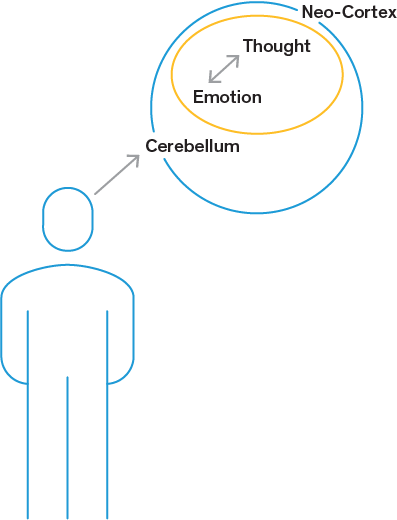 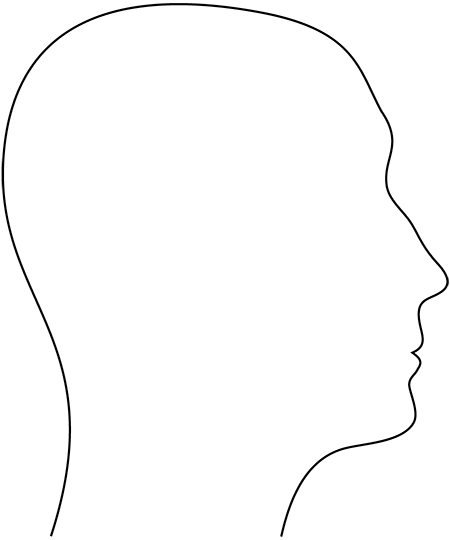 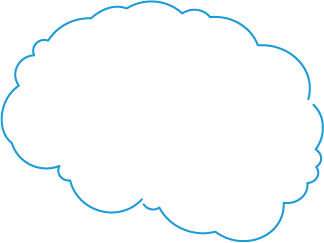 [Speaker Notes: The structure of how prospects get stuck is easier to understand once we realize how decisions are processed within the human brain. Our modern brain evolved over many millions of years and is composed of hundreds of distinct structures, each with a different function. For the sake of understanding how prospects get stuck (and what you can do about it), let’s simplify the structure of the brain into two major components: the old brain and the new brain. 

The new brain—the neo-cortex—processes information, manages language, and approaches decisions based on logic and analysis. This is the part of the brain that people use to think. The father of behavioral finance, Daniel Kahneman labeled the process used by the neo-cortex “slow thinking” because it is much more deliberate, requires much more time to process information and generally works much less efficiently than the “fast” brain. 

The fast brain is the older section that evolved to help human beings cope with threats in the environment. This section is composed of the cerebellum, the limbic system and the brain stem that together control emotions and the fight-or-flight instinct. Rather than appealing to logic and careful analysis, this section jumps to conclusions based on how things feel in the moment. This type of reaction is fast. 

Based on instincts, it works well when a human faces a life-or-death situation. To ensure our survival, the fast brain galvanizes motion, making us act quickly and impulsively. 
Unfortunately, this part of the brain tends to complicate decisions when it conflicts with the slower, more logical part of the brain.]
The Oldest Part of the Brain Controls Fight-or-Flight
The brain’s primary job is to ensure the survival of the organism
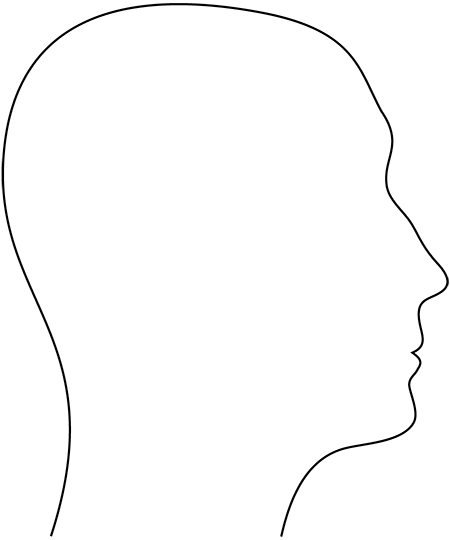 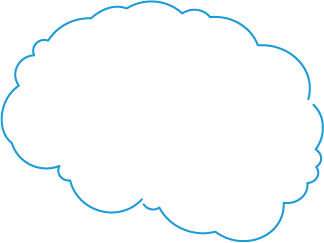 FIGHT ORFLIGHT
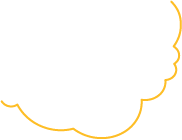 The primitive brain controls our actions and impulses and our more primitive emotions of anger and fear
Source: Dan Ariely, Predictably Irrational: The Hidden Forces That Shape Our Decisions (2008): 89–108, George Loewenstein, “Out of Control: Visceral Influences on Behavior,” Organizational Behavior and Human Decision Processes vol. 65, issue 3 (March 1996): 272292
[Speaker Notes: If you look at a human brain and dissect it, you’ll find that it’s made-up of many different components, each involved with a different kind of management system for the organism.

The brain in fact evolved through several stages as did most of the organs within the human body using evolutionary solutions that were developed earlier and building upon them.

The oldest part of the brain is the lower part, that part of the brain that connects with the rest of the body. This is called the brain stem and limbic system and this part of the brain is involved in very instinctive fight-or-flight or very basic functions of motivation.

It is this part of the brain where activity is generated, where motion is created. This is a survival mechanism that doesn’t involve a lot of higher-order thinking that other parts of the brain are involved in.

The simple way to understand this is to observe how similar this part of the brain is to the brain of a crocodile or a frog or an alligator; very primitive, very much involved in simply eating and/or protecting itself from dangers. This is the part of the brain that it gets activated to get us out of trouble.]
A Younger Part of the Brain Controls Language and Cognition
Rational thought and language skills developed much later
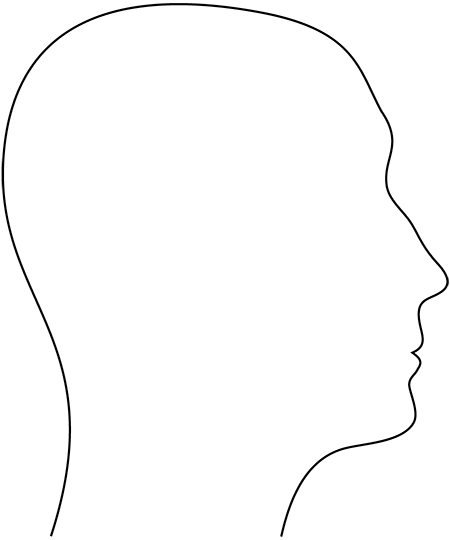 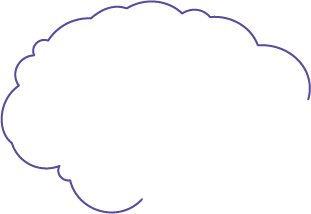 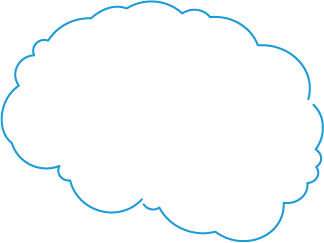 RATIONAL
THINKING
The neo-cortex provides a focused commitment of effort to maintain clear and rational thinking, planning, problem solving and decision-making
Source: R.I.M. Dunbar, “Neocortex Size as a Constraint on Group Size in Primates,” Journal of Human Evolution vol. 22, issue 6 (June 1992): 469–493
[Speaker Notes: The brain evolved higher-order functions to cope with more complex issues. The neo-cortex or new brain which is located at the top of the head and in front of the skull is involved with the processing of information that is received by the senses.

This part of the brain controls rational thought and language. It’s an important piece of information for financial advisors to hold onto, the idea that rational thought and language are highly-related and controlled in the neo cortex.

Rational thought, language, long-term planning, the ability to sort out information is all located here and is a critically important part of understanding the importance of controlling emotions or volatility or reactivity with a more rational approach to decision-making.]
Creating a More Powerful Message
Pain is the primary motivator of human behavior
Pleasure can motivate action,
but pain is more than twice as motivating as pleasure
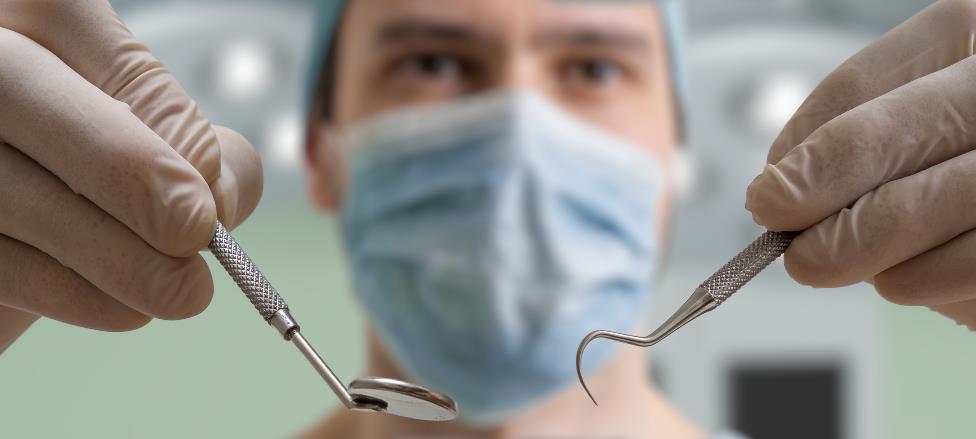 [Speaker Notes: Let’s look further into how decisions are made so we can build a communication strategy. 
The largest challenge the Financial Advisor faces when working with clients is to anticipate the activation of heuristics and to design communications that help clients avoid irrational behaviors . We’ve already seen how thoughts and feelings work together to create motivation. 
We have also seen how the desire to avoid negative sensations (loss aversion) is the primary motivator of all human behavior and activity – even in highly rational professional. Research into loss aversion shows that a person who experiences the potential of loss or has experienced an actual loss, feels a great deal of pain. This pain can be in the form of fear or dread. Such fear and dread becomes the organizing principles for behavior and a stimulant of activity.  
For example, fear of going to a dentist can motivate us to have better oral hygiene.

In the absence of pain, pleasure can motivate some actions; however, research in behavioral finance has shown that avoiding pain is more than twice as motivating as achieving pleasure. This means that the main task of the Financial Advisor is framing an idea so that the primary motivator of behavior, avoiding pain, is activated within the other person. Framing an investment strategy as attempting to “solve a potential problem” serves this need and helps the client understand why the message is valuable.  This is especially important at those times when the advisor needs to motivate the client to take action.]
Strategy: First Activate Motivation, Then Offer a Solution
A great investment idea starts with stimulating the motivation for change
Introduce a problem 
Reveal the mechanism 
Explain the implications
Motivation
Propose a solution
Reveal the mechanism
“Was this helpful?”
Direction
Putting It All Together
Telling the story: a structure in six powerful steps
Step One: Introduce a problem (You should be concerned)
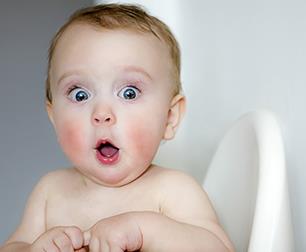 [Speaker Notes: Now we can apply what we have learned about neurology (the different functions of the neocortex and cerebellum) and the origins of motivation (in humans pain is 2 1/2 times more motivating than pleasure) and build a structure of language and ideas designed to capture attention, activate motivation and direct that motivation toward the solution we are proposing to the client.
 
The first and most necessary step that a message must fulfill is to gain the attention of the client. Every human brain is constantly scanning the vast amounts of information surrounding it, trying to decide what is worth paying attention to and what can safely be ignored. Too often, the information we are trying to convey to the client doesn’t qualify as urgent or important enough to warrant attention. When this happens the client simply nods her head, doesn’t really listen to or process the information, then closes the conversation saying “I’ll need to think about it.” Without securing the brain’s attention the message fails before it even gets started.
 
With this in mind Step One is designed to galvanize attention and urgency. “There is a problem. It represents a danger. It’s important for you to pay attention and understand how this may affect you.” Problems can be found in the constantly shifting dynamics of the Capital Markets or in the predictable challenges of complexity involved in Wealth Management decision-making. To make the proposal effective it’s important to energize the message by starting with a problem that will capture the attention of the client’s hard-working brain]
Putting It All Together
Telling the story: a structure in six powerful steps
Step Two: Reveal the mechanism (Here’s how it happens)
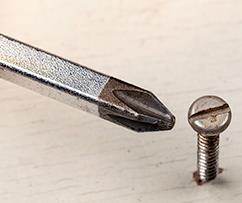 [Speaker Notes: The focus in Step Two is to activate the neocortex by explaining the dynamics in the markets or in the client’s life that have created the problem. These mechanisms are usually revealed as cause/effect relationships that help us understand how the Capital Markets function and enable us to see and understand when those dynamics may be harmful. Such cause/effect relationships are embedded everywhere in the markets, and it’s the advisor’s ability to interpret and understand these dynamics that makes his advice valuable. By revealing the mechanisms involved in the current problem ,the advisor not only activates the client’s neocortex but earns additional credibility in the client’s eyes.

As an example, one of the most common mechanisms found within the Capital Markets is the tendency for markets to regress toward their long-term mean. In the years leading up to the correction of 2008-2009 markets soared way above their long term mean, which inevitably led to an intense correction into negative returns.  This is predictable. The further off the mean the market climbs the more likely it will be to correct dramatically back toward its “normal” behavior.   Importantly, in most cases historically the further off the mean the market climbed the steeper and more abrupt the correction is.
 
This pattern is persistent.  After the deep correction in 2008 and 2009 which pushed the market well below the mean the market then acted with the same “energy” but in a different direction:  in the years since the Great Correction the equity markets have enjoyed substantial outperformance over their long-term averages;  again, this is to be expected as “regression to the mean” is one of the most important mechanisms we have that help us understand market behavior.

Almost 10 years later the market, once again, “over-shot” the mean and is likely to regress once again back toward its long term average. Of course, that regression cannot be anticipated in time to act. The market may continue to outperform and climb still higher before it moves back toward long-term averages.  Or, it may regress sooner and correct gradually back toward “normal”.  No once can tell when that will happen, but every investor must be aware - and prepare for - the fact that, inevitably, it will happen.]
Putting It All Together
Telling the story: a structure in six powerful steps
Step Three: Explain the implications(You should be concerned)
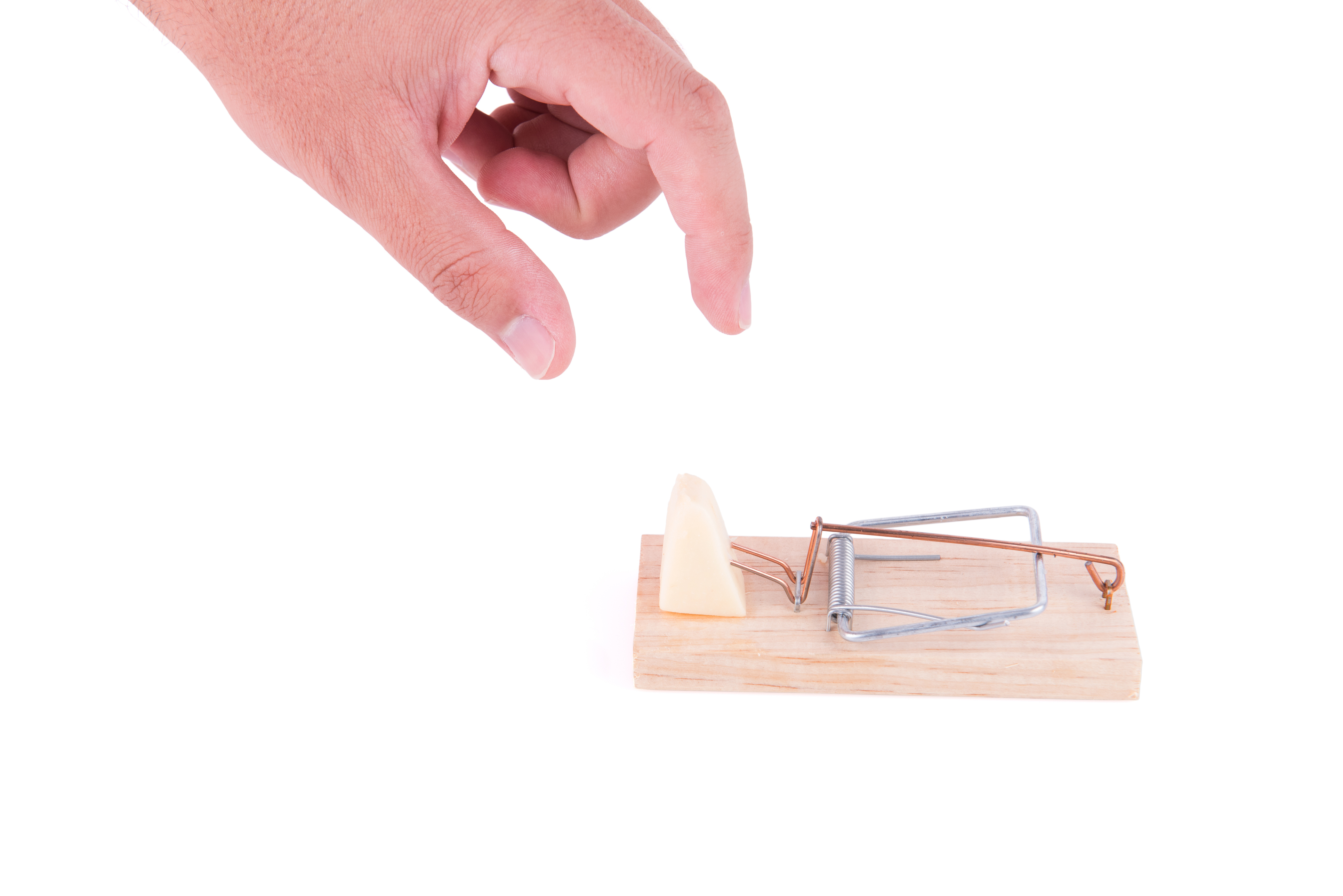 [Speaker Notes: Step Three is the most important step in the 6-step structure.  In Step Two you activated and engaged the client’s neocortex and focused his attention on the problem.  You did this because in order to motivate action the thinking part of the brain needs to be engaged. 

Now in Step Three you show the implications of the mechanisms that make up the problem so the client not only understands what is happening but becomes aware of what may happen if “the problem” is not addressed.  
 
By way of illustration let’s return to the example of regression to the mean:  in the year or two after the Great Correction clients could find comfort in the idea that markets would naturally tend to regress back upward toward their long-term mean. In 2009 and 2010 clients had good reasons to anticipate positive returns in the equity markets because of this. Of course, as history shows us, those positive returns continued for several years and driving the short-term average for the S&P well above it’s long-term mean. As this mechanism unfolded over time the implications became more negative: eventually, the equity markets will correct back to their long-term average.
 
Of course, there are many mechanisms constantly interacting with each other within the markets, creating an incredibly complex challenge for investors. An effective message helps the client zoom in on those mechanisms that are most important in the current situation and provides focus of attention and enough information to decide on a course of action.]
Putting It All Together
Telling the story: a structure in six powerful steps
Step Four: Propose a solution (We can solve it and protect you)
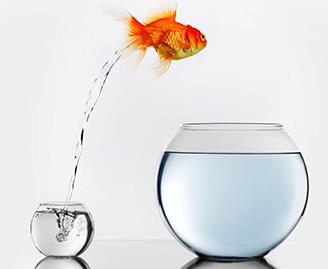 [Speaker Notes: Steps 1- 3 are designed to galvanize attention, focus the neocortex and activate the cerebellum. Now the client is motivated to take an action. In the ideal situation, after Step Three is delivered, the client will ask, “What can we do about this?”  This means that she is ready to receive a proposal from the advisor for a necessary action.

In the same way that Step One galvanized attention so that the advisor can help the client understand the current situation and the consequences that are possible, the purpose of Step Four is to attach the client’s motivation to a particular action. The framework for this step is simple: connect the thoughts and feelings that have been activated in the client to a specific action that the client can take.  

In this way the first half of the 6-step messaging structure creates energy, emotions and motivation while the second half provides direction and guidance for the action that will either protect or benefit the client.]
Putting It All Together
Telling the story: a structure in six powerful steps
Step Five: Reveal the mechanism
(Here’s how it works)
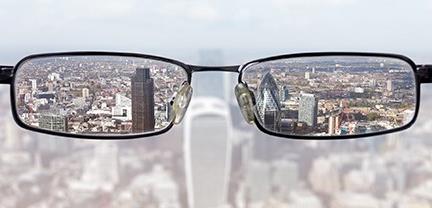 [Speaker Notes: The purpose of Step Five is to re-engage the neocortex by describing the mechanisms in the product/solution that will solve the problem:  “this is  what we recommend you do and this is how it works to solve the problem”.  As we saw earlier, the brain makes decisions by combining the analytic work of the neocortex with the emotional activation of the cerebellum. A decision to take action always involves thoughts and feelings. The feelings are the “engine” that drives the behaviors, while the thoughts guide what behaviors are best to use in the current situation. Because of this two-part process, an effective message moves back and forth from thoughts to feelings and back to thoughts again in order to galvanize action and then direct it properly.]
Putting It All Together
Telling the story: a structure in six powerful steps
Step Six: “Was this helpful?”
(If so, here’s what you should do next)
1
“Was this explanation useful?”
“Do you see how this would be helpful?”
“Would it make sense for us to [action]?”
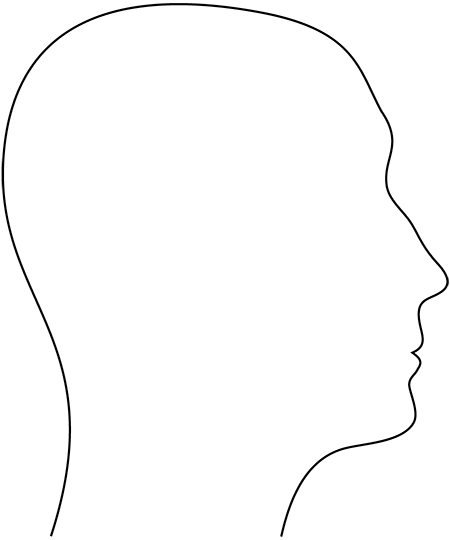 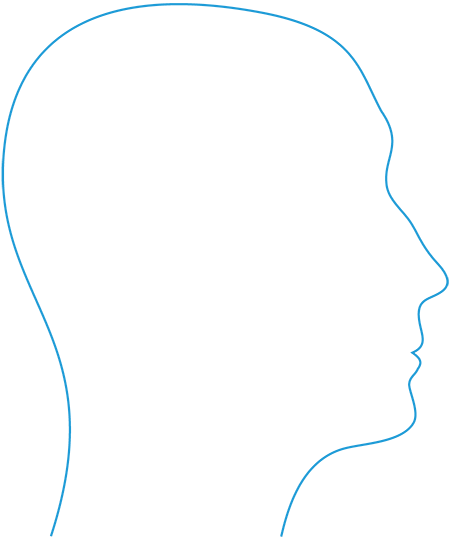 2
Desired Outcome: The Offer
The Offer Received:
A Next Step

3

Take a step, not a leap
[Speaker Notes: The final step is a transition from a conversation to an action. An advisor is only successful when clients decide to take action. The purpose of a message is not only to communicate important information, it is also to move a client to action.  
 
Once the message has been fully delivered and the client understands what the danger is and how to address it, the interaction should move from interaction/ communication to action. Every time you meet with a client, prospective client or prospective referral advocate you should know what you want the “close” to be at the end of the meeting. What action do you want the other person to take as a result of the message you are delivering? Rather than leave the communication open for the other person to determine, define the action you’re recommending. “Because of all these things, I think it is important for you to ____________”.  
 
Getting clients to take action is one of the more significant challenges of an advisors business. Some clients are easy, they respond to any recommendation with a willingness to act. Many clients require a compelling reason to act, and may still prefer inaction and to maintain the status quo. Regardless of the client’s personal style, it’s helpful for the advisor to have a clear and well-defined “next step” for the client to engage at the end of the 6-step structure. Knowing how you intend to end the meeting, what action you want the client to take, also helps you build the argument in the first 5 steps,]
The Solution
Fixed Index Annuity
Step One: Introduce a Problem
The traditional 60/40 portfolio will struggle to fund retirement needs
Forecasted returns are significantly lower than in the past
10-Year Forward Return Projections (Percent)
Past performance does not guarantee future results.. 
Left display: Based on AllianceBernstein’s estimates of the range of returns for the applicable capital markets over the next 10 years. Right display: Based on 55% stocks/35% bonds/10% REITs. Probability of Plan Failure refers to the percentage of the 10,000 probable scenarios tested where a portfolio (with specific allocations, time horizon and initial withdrawal rate adjusted annually for inflation) runs out of money too soon. If the probability of plan failure exceeds 10%, AB does not consider that plan to have a statistically sound threshold of reliability. Data do not represent past performance and are not a promise of actual or range of future results. An investor generally cannot invest in an index.
Source: AB Capital Market Engine
[Speaker Notes: The critical point is that reduced return expectations feed directly through to calculations of the probability of retirement plan success over a 30 year horizon.
At the end of 2008, the expected probability of a 60/40 retirement plan allocation failing (4% withdrawal rate, inflation adjusted, over 30 years) was just 3% based upon 10,000 return simulations.
That was consistent with research done in the mid-nineties that suggested a withdrawal plan of that type historically would have had a near perfect record of success.]
Step Two: Reveal the Mechanism
Interest rates have been steadily declining over the past 40  years
Bonds will be a significant drag on a 40/60 portfolio
10-Year Treasury
S&P 500
Past performance does not guarantee future results.
For illustrative purposes only. An investor generally cannot invest in an index.
As of March 31, 2021
Source: S&P, US Treasury and AB
[Speaker Notes: Anyone want to guess this line?
The new line that we’ve added is the 10-yr US Treasury yield. 
After rising for roughly 30 years, and peaking with former Fed Chairman Paul Volker’s efforts to combat inflation, yields have fallen for the last forty years. The low was reached during the pandemic last year.
Falling yields push up returns across the capital market spectrum, from bonds to stocks to real estate and everything in between.]
Step Two: Reveal the Mechanism
Bonds can weigh down return and stretching for yield exposes investors to significant drawdown risk
Next 10 Years of Expected Returns
Max Drawdown (Percent: Max Peak-to-Trough Drawdown During Period)
40% Bond
60% Stock
60/40 Return
0.20%
5.00%
3.10%
6.70%
4.10%
8.40%
5.10%
10.00%
6.10%
Past performance does not guarantee future results.
For illustrative purposes only.
Bank loans, high-yield bonds and high-dividend equities are represented by S&P/LSTA US Leveraged Loan Index, ICE BofA US High-Yield Index and MSCI USA High-Dividend Yield Index. Individuals cannot generally invest directly in an index.
As of December 31, 2020. 
Source: FRED, Morningstar Direct, MSCI, S&P, The Wall Street Journal and AB
[Speaker Notes: Even if we could get back to the post 1981 strong equities returns,our FI forecasts have the balanced portfolio handcuffed.
It’s simply math, when 40% of the portfolio is anticipated to hover around zero it hard to make up the returns with the other 60%, and that is what we are illustrating on the left. 

On the top of the left-side visual, the first forecast bond and stock returns over the next ten years that produce the 3.1% forecast.
Bond returns forecast take into acct the impact of expected rising rates on returns (Note: absent yield increases, the yield to worst on various U.S. intermediate bond indices as of 5/25/21 is btw .75% and 1.5%).
The first thought might be that equity returns will come in higher than the forecast level. While that is certainly true, what this shows is that returns are largely “anchored” lower by the low level of expected bond returns that make up 40% of the portfolio.


As a result, the second thought might be to add higher yielding fixed income or fixed income proxies (such as high dividend paying equities) into the bond portfolio. We’ve listed a couple of options on the right. However, while these options would add to yields, they would also significantly increase drawdown risk.]
Step Three: Explain the Implication
The traditional 60/40 portfolio may lead to an increased chance of plan failure
60/40 Return Expectations Have Been Impacted
10-Year Forward Return Projections (Percent)
2008 (Pre tax)
2019
(Pre tax)
Probability of Plan Failure
Probability of Plan Failure
27%
3%
Past performance does not guarantee future results. 
Left display: Based on AllianceBernstein’s estimates of the range of returns for the applicable capital markets over the next 10 years. Probability of Plan Failure refers to the percentage of the 10,000 probable scenarios tested where a portfolio (with specific allocations, time horizon and initial withdrawal rate adjusted annually for inflation) runs out of money too soon. If the probability of plan failure exceeds 10%, AB does not consider that plan to have a statistically sound threshold of reliability. Data do not represent past performance and are not a promise of actual or range of future results. An investor generally cannot invest in an index.
Source: AB Capital Market Engine
[Speaker Notes: However, by the end of 2019, with return expectations of 4.5%, the calculated probability of plan failure had jumped by 9-fold to a greater than 1 in 4 chance that a retirement plan would fail over the following 30 years.
Imagine as an investor getting ready to begin retirement if your financial advisor suggested that based upon “classic” withdrawal expectations, your plan would have less than a 75% chance of being successful?
2020 has further added to that challenge…]
Step Four: Propose a Solution
Tap man-made building blocks to complement a traditional 60/40 portfolio
Traditional Market-Based Building Blocks
Man-Made Building Blocks
Stocks
Bonds
Alternatives
Domestic
International
Emerging-Market
High-Quality
High-Yield
Hedge Funds
Commodity Futures
Annuities
Past performance does not guarantee future results.
As of December 31, 2020
Source: AB
[Speaker Notes: Traditional market based building blocks of stocks and bonds are challenged, so we can look to manmade building blocks or alternatives to give us an advantage over traditional markets. These would typically include annuities, hedge funds and commodity futures, to name a few.]
Step Five: Reveal the Mechanism
Leverage a fixed index annuity (FIA) to replace a portion of the fixed income allocation
Traditional 60/40
FIA Enhanced
FIA
Stocks
Bonds
Past performance is not a guarantee of future results. FIAs are insurance products, not investments. Bonds are represented by 60% global investment-grade bonds and 40% global sovereign bonds; stocks are represented by a universe similar to the MSCI World; both are reported in and hedged into US dollars.
Source: AB
[Speaker Notes: We modeled a “Traditional” 60/40 verse an “Enhanced” portfolio, 
which we created by converting half of the bond allocation to a “Fixed Index Annuity”, shown here on the right.


Our intent is to determine if the “Enhanced” portfolio, could improve retirement outcomes, verse the traditional 60/40. 



A couple of things to note,
 We outsourced the analysis to independent agency, JourneyGuide, that specialized in the area of retirement planning

Secondly, AB does not sell FIA or any other insurance products for that matter, our intent was we strictly to better understand potential alternatives, 
    to help retirees address the challenging markets ahead.]
Step Five: Reveal the Mechanism
Like all investments, fixed index annuities have pros and cons
Step Five: Reveal the Mechanism
The FIA enhanced portfolio drives more accumulation than the traditional 60/40 portfolio
FIA Enhanced Improves Savings Outcomes
Current forecasts do not guarantee future results.
The 60/40 Portfolio represents a blend of the total returns of 60% S&P 500 Index and 40% Bloomberg Barclays US Aggregate Bond Index. Price returns would be lower. The FIA Enhanced Portfolio represents 60% S&P 500 total return, 20% Bloomberg Barclays US Aggregate Bond Index total return and 20% fixed index annuity return based on the S&P 500 Index price return with an index rate cap of 4% (reset each year at 4% for the entire period). Taxes are omitted, as assets are assumed to be held within qualified retirement vehicles. Based on distributions from 5,000 simulations of future returns provided by JourneyGuide retirement-planning over a 10-year period starting December 31, 2020. The FIA Enhanced Portfolio is hypothetical and does not represent an actual portfolio or annuity contract. Results will vary.
As of March 31, 2020
Source: Bloomberg Barclays, JourneyGuide, S&P and AB
[Speaker Notes: So what did our analysis tell us?
First, in terms of Accumulation:
Out of the 5,000 scenarios we examined, the FIA Enhanced portfolio accumulated more assets 72% of the time.

Not only more wins, but on average, the FIA portfolio grew accumulation by almost 4% when it outperformed and gave up just over 2% less when it trailed 

Additionally, because averages can be deceiving, we ranked the 5,000 scenarios from best to worst. 
In the top scenarios, where the “Enhanced” portfolio” did relatively well, it
accumulated over 7% more.
 In the bottom scenarios, it only trailed the “traditional 60/40” by about 2.5%. 


In terms of accumulation this makes sense when you think about the “enhanced” portfolio.
We replaced half of the bond allocation with a more reliable “product”, that provides additional equity exposure and downside protection.]
Step Five: Reveal the Mechanism
The FIA enhanced portfolio allows for more retirement spending than the traditional 60/40 portfolio
FIA Enhanced Performance Margins by Percentile
Current forecasts do not guarantee future results.
The 60/40 Portfolio represents a blend of the total returns of 60% S&P 500 Index and 40% Bloomberg Barclays US Aggregate Bond Index. Price returns would be lower. The FIA Enhanced Portfolio represents 60% S&P 500 total return, 20% Bloomberg Barclays US Aggregate Bond Index total return and 20% fixed index annuity return based on the S&P 500 Index price return with an index rate cap of 4.5% and an annual fee of 1%. Taxes are omitted, as assets are assumed to be ng December 31, 2020. The FIA Enhanced Portfolio is hypothetical and does not represent an actual portfolio or annuity contract. Results will vary.
As of March 31, 2020
Source: Bloomberg Barclays, JourneyGuide, S&P and AB
[Speaker Notes: How does the Solution works: With interest rates at historically low levels the FIA with a living benefit can enhance retirement spending.  In fact, out of the 5000 simulations the FIA portfolio produced more income 98.6% of the time.]
Step Six: “Was this Helpful?”
If so, here’s what you should do next
1
“Was this explanation useful?”
“Do you see how this would be helpful?”
“Would it make sense for us to [action]?”
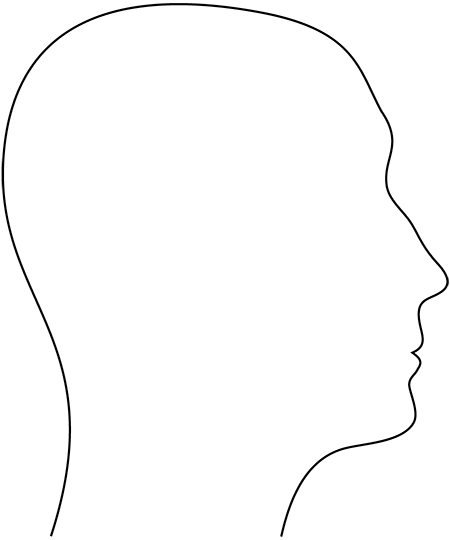 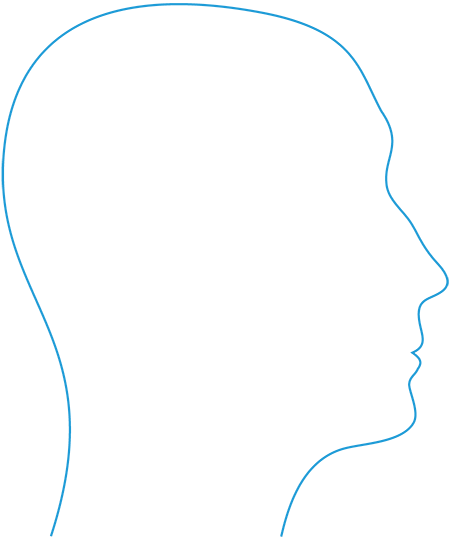 2
Desired Outcome: The Offer
The Offer Received:
A Next Step

3

Take a step, not a leap
[Speaker Notes: The final step is a transition from a conversation to an action. An advisor is only successful when clients decide to take action. The purpose of a message is not only to communicate important information, it is also to move a client to action.  
 
Once the message has been fully delivered and the client understands what the danger is and how to address it, the interaction should move from interaction/ communication to action. Every time you meet with a client, prospective client or prospective referral advocate you should know what you want the “close” to be at the end of the meeting. What action do you want the other person to take as a result of the message you are delivering? Rather than leave the communication open for the other person to determine, define the action you’re recommending. “Because of all these things, I think it is important for you to ____________”.  
 
Getting clients to take action is one of the more significant challenges of an advisors business. Some clients are easy, they respond to any recommendation with a willingness to act. Many clients require a compelling reason to act, and may still prefer inaction and to maintain the status quo. Regardless of the client’s personal style, it’s helpful for the advisor to have a clear and well-defined “next step” for the client to engage at the end of the 6-step structure. Knowing how you intend to end the meeting, what action you want the client to take, also helps you build the argument in the first 5 steps,]
The Solution
Variable Annuity
Step One: Introduce a Problem
The traditional 60/40 portfolio will struggle to fund retirement needs
Forecasted returns are significantly lower than in the past
10-Year Forward Return Projections (Percent)
Past performance does not guarantee future results.. 
Left display: Based on AllianceBernstein’s estimates of the range of returns for the applicable capital markets over the next 10 years. Right display: Based on 55% stocks/35% bonds/10% REITs. Probability of Plan Failure refers to the percentage of the 10,000 probable scenarios tested where a portfolio (with specific allocations, time horizon and initial withdrawal rate adjusted annually for inflation) runs out of money too soon. If the probability of plan failure exceeds 10%, AB does not consider that plan to have a statistically sound threshold of reliability. Data do not represent past performance and are not a promise of actual or range of future results. An investor generally cannot invest in an index.
Source: AB Capital Market Engine
[Speaker Notes: The critical point is that reduced return expectations feed directly through to calculations of the probability of retirement plan success over a 30 year horizon.
At the end of 2008, the expected probability of a 60/40 retirement plan allocation failing (4% withdrawal rate, inflation adjusted, over 30 years) was just 3% based upon 10,000 return simulations.
That was consistent with research done in the mid-nineties that suggested a withdrawal plan of that type historically would have had a near perfect record of success.]
Step Two: Reveal the Mechanism
Interest rates have been steadily declining over the past 40  years
Bonds will be a significant drag on a 40/60 portfolio
10-Year Treasury
S&P 500
Past performance does not guarantee future results.
For illustrative purposes only. An investor generally cannot invest in an index.
As of March 31, 2021
Source: S&P, US Treasury and AB
[Speaker Notes: Anyone want to guess this line?
The new line that we’ve added is the 10-yr US Treasury yield. 
After rising for roughly 30 years, and peaking with former Fed Chairman Paul Volker’s efforts to combat inflation, yields have fallen for the last forty years. The low was reached during the pandemic last year.
Falling yields push up returns across the capital market spectrum, from bonds to stocks to real estate and everything in between.]
Step Two: Reveal the Mechanism
Bonds can weigh down return and stretching for yield exposes investors to significant drawdown risk
Next 10 Years of Expected Returns
Max Drawdown (Percent: Max Peak-to-Trough Drawdown During Period)
40% Bond
60% Stock
60/40 Return
0.20%
5.00%
3.10%
6.70%
4.10%
8.40%
5.10%
10.00%
6.10%
Past performance does not guarantee future results.
For illustrative purposes only.
Bank loans, high-yield bonds and high-dividend equities are represented by S&P/LSTA US Leveraged Loan Index, ICE BofA US High-Yield Index and MSCI USA High-Dividend Yield Index. Individuals cannot generally invest directly in an index.
As of December 31, 2020. 
Source: FRED, Morningstar Direct, MSCI, S&P, The Wall Street Journal and AB
[Speaker Notes: Even if we could get back to the post 1981 strong equities returns,our FI forecasts have the balanced portfolio handcuffed.
It’s simply math, when 40% of the portfolio is anticipated to hover around zero it hard to make up the returns with the other 60%, and that is what we are illustrating on the left. 

On the top of the left-side visual, the first forecast bond and stock returns over the next ten years that produce the 3.1% forecast.
Bond returns forecast take into acct the impact of expected rising rates on returns (Note: absent yield increases, the yield to worst on various U.S. intermediate bond indices as of 5/25/21 is btw .75% and 1.5%).
The first thought might be that equity returns will come in higher than the forecast level. While that is certainly true, what this shows is that returns are largely “anchored” lower by the low level of expected bond returns that make up 40% of the portfolio.


As a result, the second thought might be to add higher yielding fixed income or fixed income proxies (such as high dividend paying equities) into the bond portfolio. We’ve listed a couple of options on the right. However, while these options would add to yields, they would also significantly increase drawdown risk.]
Step Three: Explain the Implication
The traditional 60/40 portfolio may lead to an increased chance of plan failure
60/40 Return Expectations Have Been Impacted
10-Year Forward Return Projections (Percent)
2008 (Pre tax)
2019
(Pre tax)
Probability of Plan Failure
Probability of Plan Failure
27%
3%
Past performance does not guarantee future results. 
Left display: Based on AllianceBernstein’s estimates of the range of returns for the applicable capital markets over the next 10 years. Probability of Plan Failure refers to the percentage of the 10,000 probable scenarios tested where a portfolio (with specific allocations, time horizon and initial withdrawal rate adjusted annually for inflation) runs out of money too soon. If the probability of plan failure exceeds 10%, AB does not consider that plan to have a statistically sound threshold of reliability. Data do not represent past performance and are not a promise of actual or range of future results. An investor generally cannot invest in an index.
Source: AB Capital Market Engine
[Speaker Notes: However, by the end of 2019, with return expectations of 4.5%, the calculated probability of plan failure had jumped by 9-fold to a greater than 1 in 4 chance that a retirement plan would fail over the following 30 years.
Imagine as an investor getting ready to begin retirement if your financial advisor suggested that based upon “classic” withdrawal expectations, your plan would have less than a 75% chance of being successful?
2020 has further added to that challenge…]
Step Four: Propose a Solution
Tap man-made building blocks to complement a traditional 60/40 portfolio
Traditional Market-Based Building Blocks
Man-Made Building Blocks
Stocks
Bonds
Alternatives
Domestic
International
Emerging-Market
High-Quality
High-Yield
Hedge Funds
Commodity Futures
Annuities
Past performance does not guarantee future results.
As of December 31, 2020
Source: AB
[Speaker Notes: Traditional market based building blocks of stocks and bonds are challenged, so we can look to manmade building blocks or alternatives to give us an advantage over traditional markets. These would typically include annuities, hedge funds and commodity futures, to name a few.]
Step Four: Propose a Solution
A variable annuity is an option that can be tailored to deliver guaranteed Income and accumulation
Traditional 60/40
Variable Annuity
FIA
Stocks
Bonds
Past performance is not a guarantee of future results. 
Bonds are represented by 60% global investment-grade bonds and 40% global sovereign bonds; stocks are represented by a universe similar to the MSCI World; both are reported in and hedged into US dollars.
As of March 31, 2020
Source: AB
[Speaker Notes: We modeled a “Traditional” 60/40 verse an “Enhanced” portfolio, 
which we created by converting half of the bond allocation to a “Fixed Index Annuity”, shown here on the right.


Our intent is to determine if the “Enhanced” portfolio, could improve retirement outcomes, verse the traditional 60/40. 



A couple of things to note,
 We outsourced the analysis to independent agency, JourneyGuide, that specialized in the area of retirement planning

Secondly, AB does not sell FIA or any other insurance products for that matter, our intent was we strictly to better understand potential alternatives, 
    to help retirees address the challenging markets ahead.]
Step Five: Reveal the Mechanism
Like all investments, variable annuities have pros and cons
Step Five: Reveal the Mechanism
Blending a VA and market-based portfolio can potentially deliver both strong income and growth
Variable Annuity > Secured Income
Market > Asset Accumulation
VA and Market Portfolio Blend
Variable Annuity
Traditional Market
$
$
$
$
$
Secured Income
Accumulation
Secured Income
Accumulation
Secured Income
Accumulation
Step Six: “Was this Helpful?”
If so, here’s what you should do next
1
“Was this explanation useful?”
“Do you see how this would be helpful?”
“Would it make sense for us to [action]?”
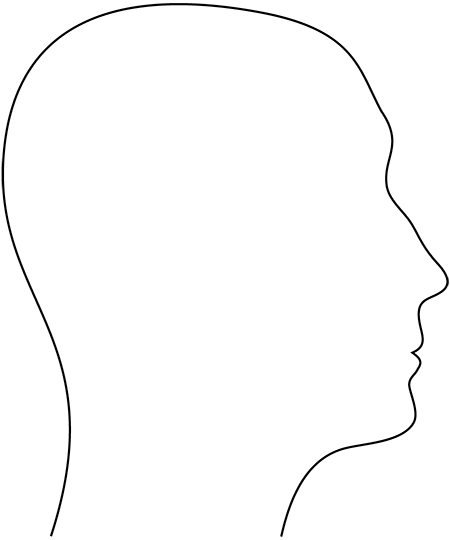 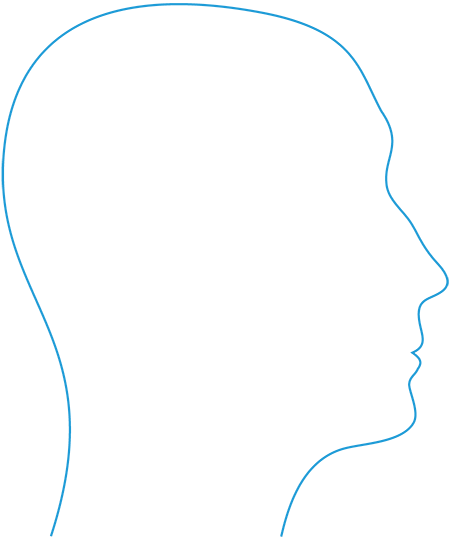 2
Desired Outcome: The Offer
The Offer Received:
A Next Step

3

Take a step, not a leap
[Speaker Notes: The final step is a transition from a conversation to an action. An advisor is only successful when clients decide to take action. The purpose of a message is not only to communicate important information, it is also to move a client to action.  
 
Once the message has been fully delivered and the client understands what the danger is and how to address it, the interaction should move from interaction/ communication to action. Every time you meet with a client, prospective client or prospective referral advocate you should know what you want the “close” to be at the end of the meeting. What action do you want the other person to take as a result of the message you are delivering? Rather than leave the communication open for the other person to determine, define the action you’re recommending. “Because of all these things, I think it is important for you to ____________”.  
 
Getting clients to take action is one of the more significant challenges of an advisors business. Some clients are easy, they respond to any recommendation with a willingness to act. Many clients require a compelling reason to act, and may still prefer inaction and to maintain the status quo. Regardless of the client’s personal style, it’s helpful for the advisor to have a clear and well-defined “next step” for the client to engage at the end of the 6-step structure. Knowing how you intend to end the meeting, what action you want the client to take, also helps you build the argument in the first 5 steps,]
For Investment Professional use only. Not for inspection by, distribution or quotation to, the general public.
This material was created for informational purposes only. It is important to note that not all Financial Advisors are consultants or investment managers; consulting and investment management are advisory activities, not brokerage activities, and are governed by different securities laws and also by different firm procedures and guidelines. Contact your branch manager and/or compliance department with any questions regarding your business practices, creating a value proposition or any other activities.

The [A/B] logo is a registered service mark of AllianceBernstein and AllianceBernstein® is a registered service mark used by permission of the owner, AllianceBernstein L.P.

© 2022 AllianceBernstein L.P. www.AllianceBernstein.com
SSS-179538-2021-03-25